TISP & TISP++
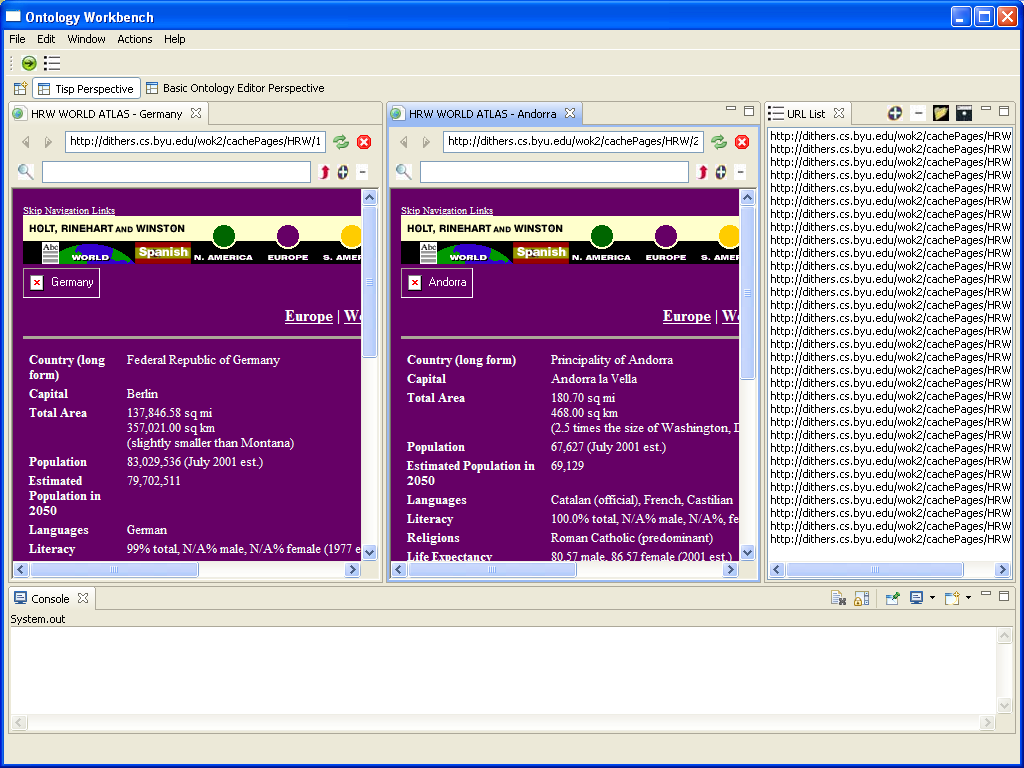 TISP interprets sibling tables.  TISP++ annotates interpreted tables for generated ontologies .  TISP & TISP++ superimpose a queriable knowledge structure over web pages.
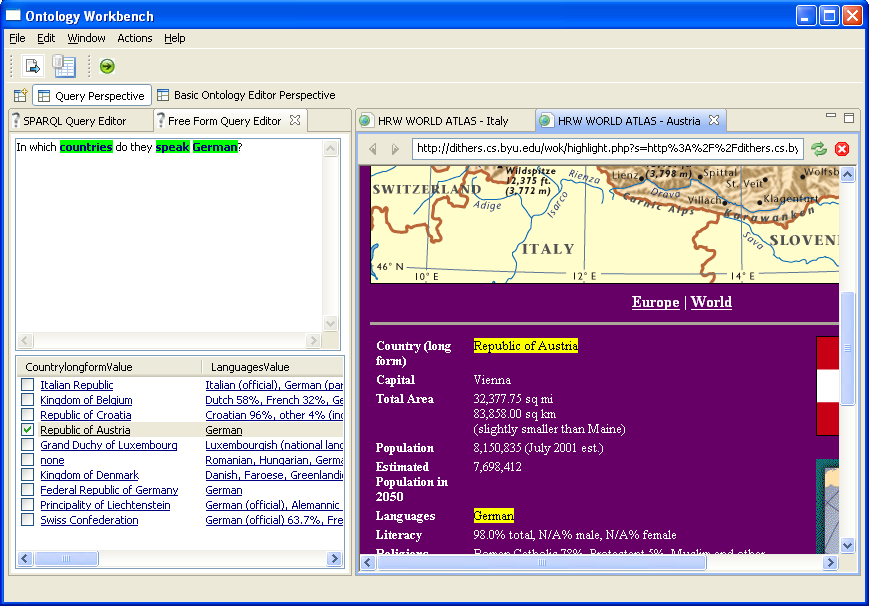 OWL
Sibling tables—automatically converted to OWL and RDF
Reason
RDF
Query